Career Readiness Leaders Network
Career Awareness: December 14th, 2021
  Career Exploration: Getting Creative with Options for Middle School Students
How are you feeling today?
Pick "Dog" that portrays how you're feeling today.

Drop your number in the chat!
[Speaker Notes: Emcee – John Hambrick]
Network Leads
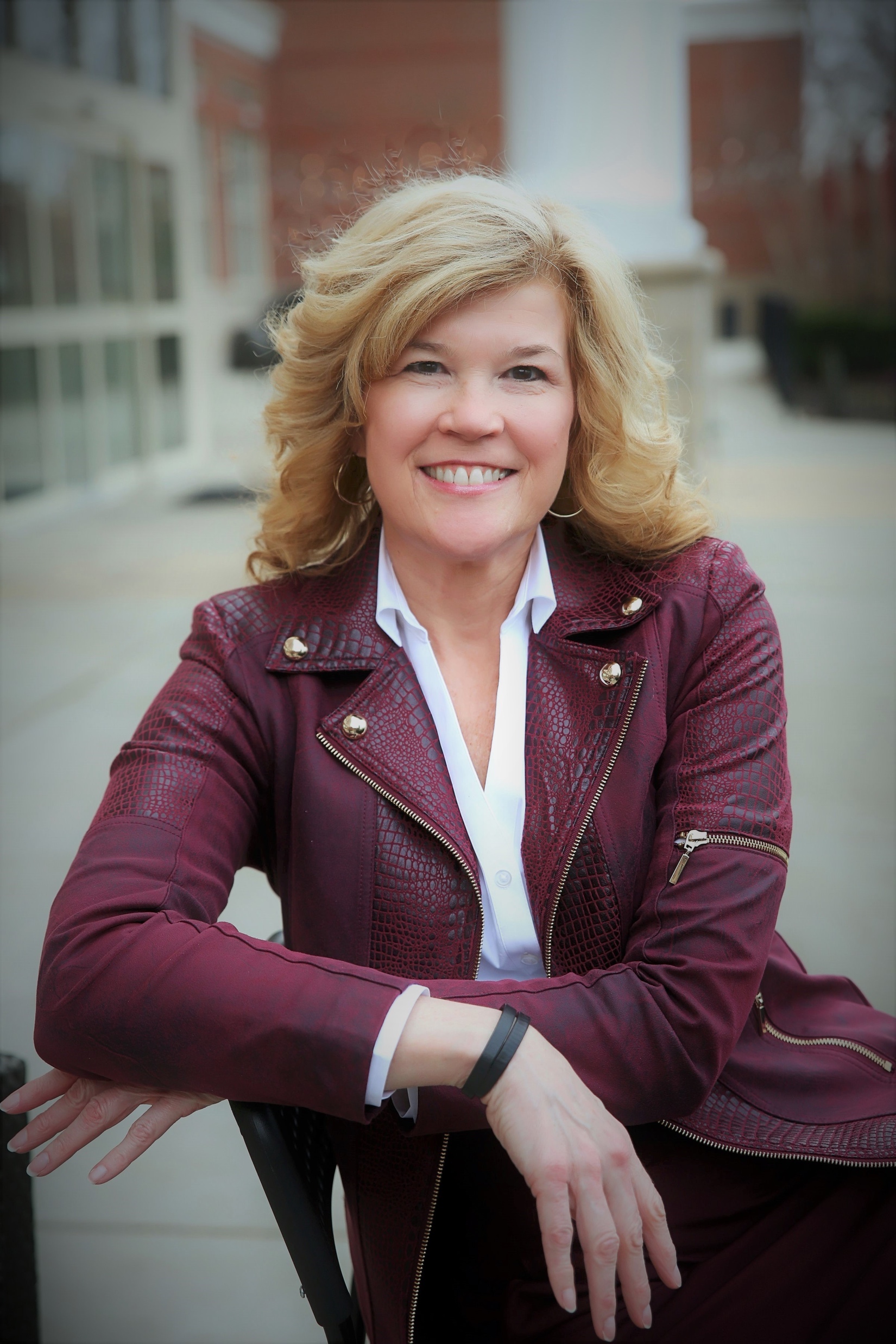 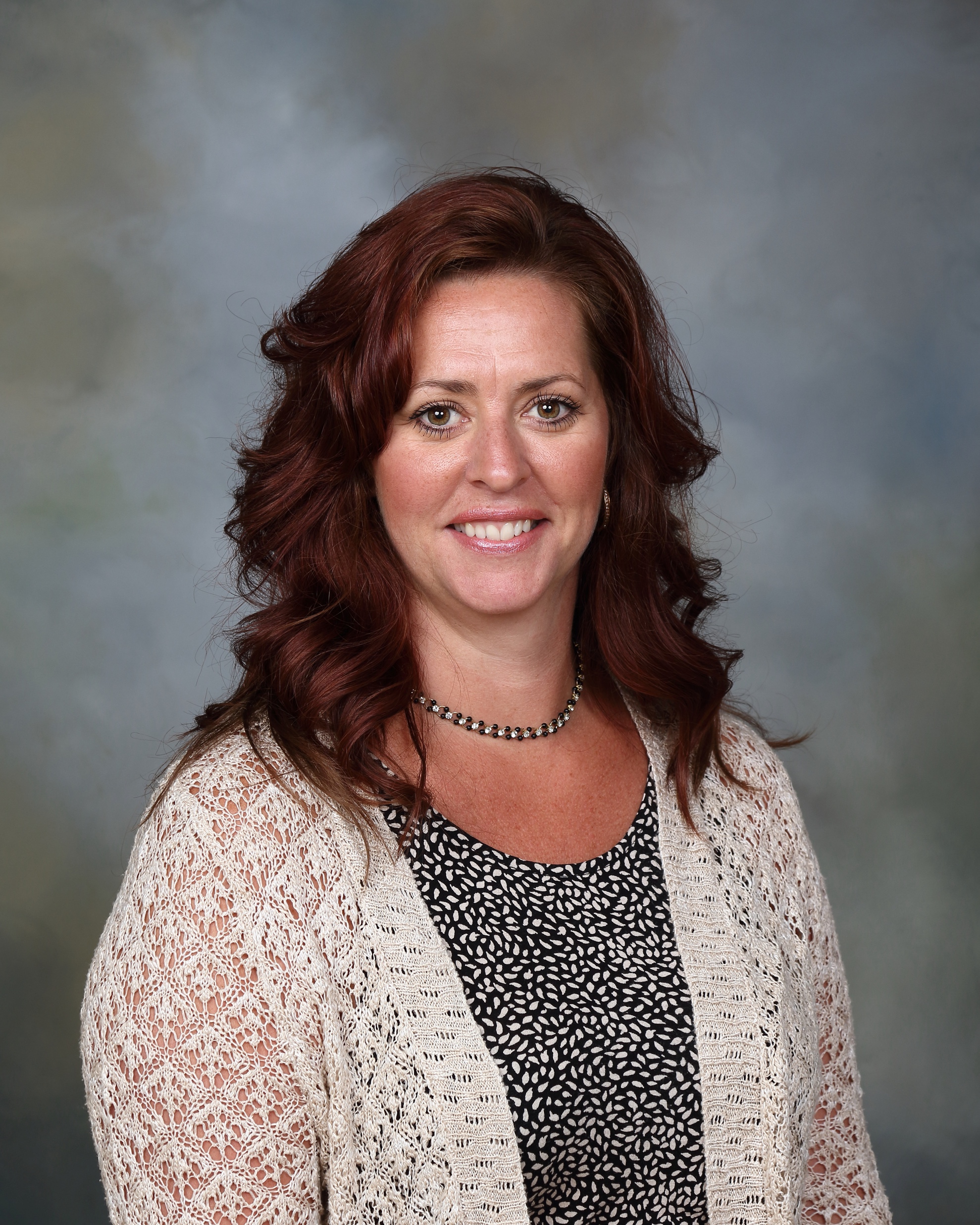 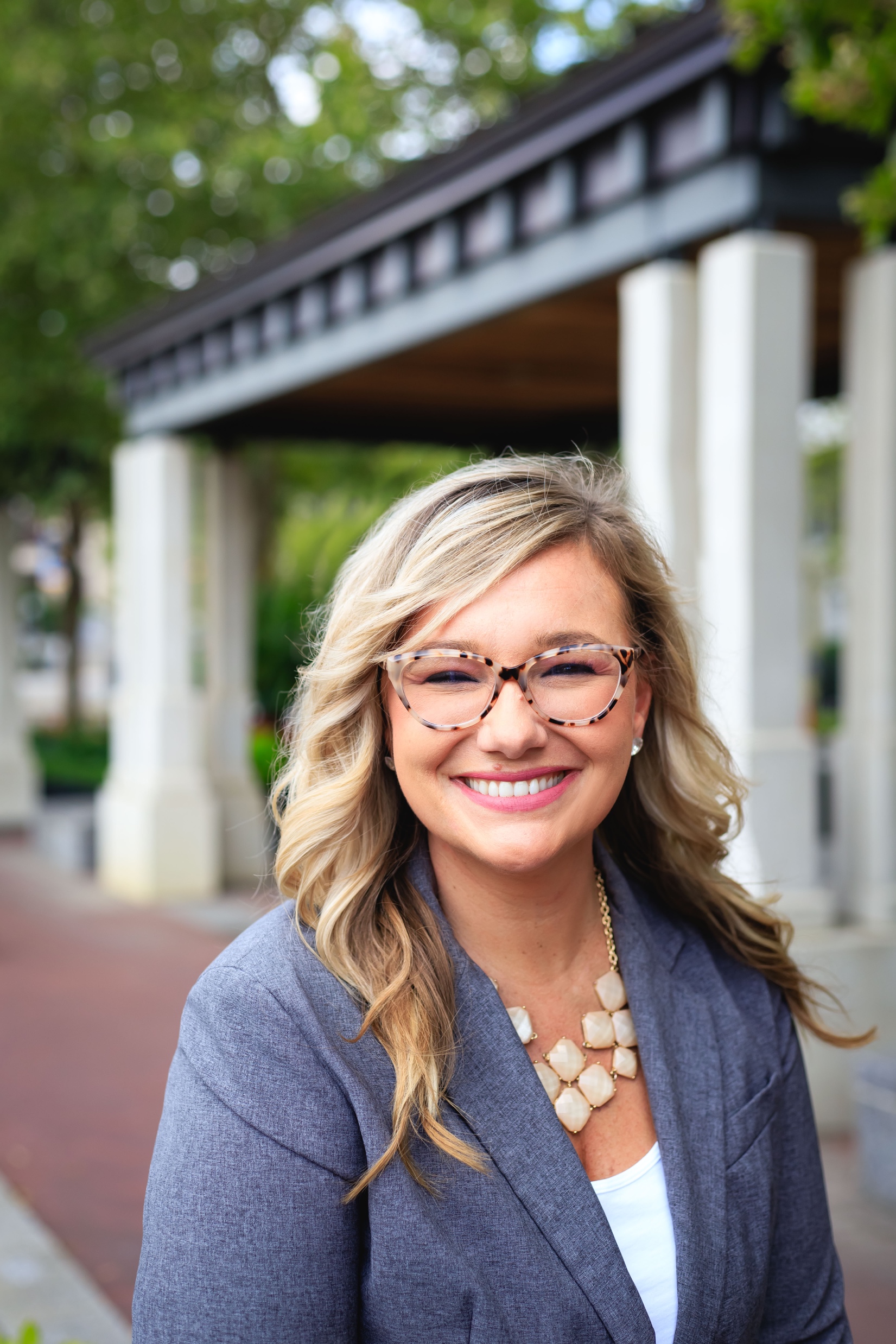 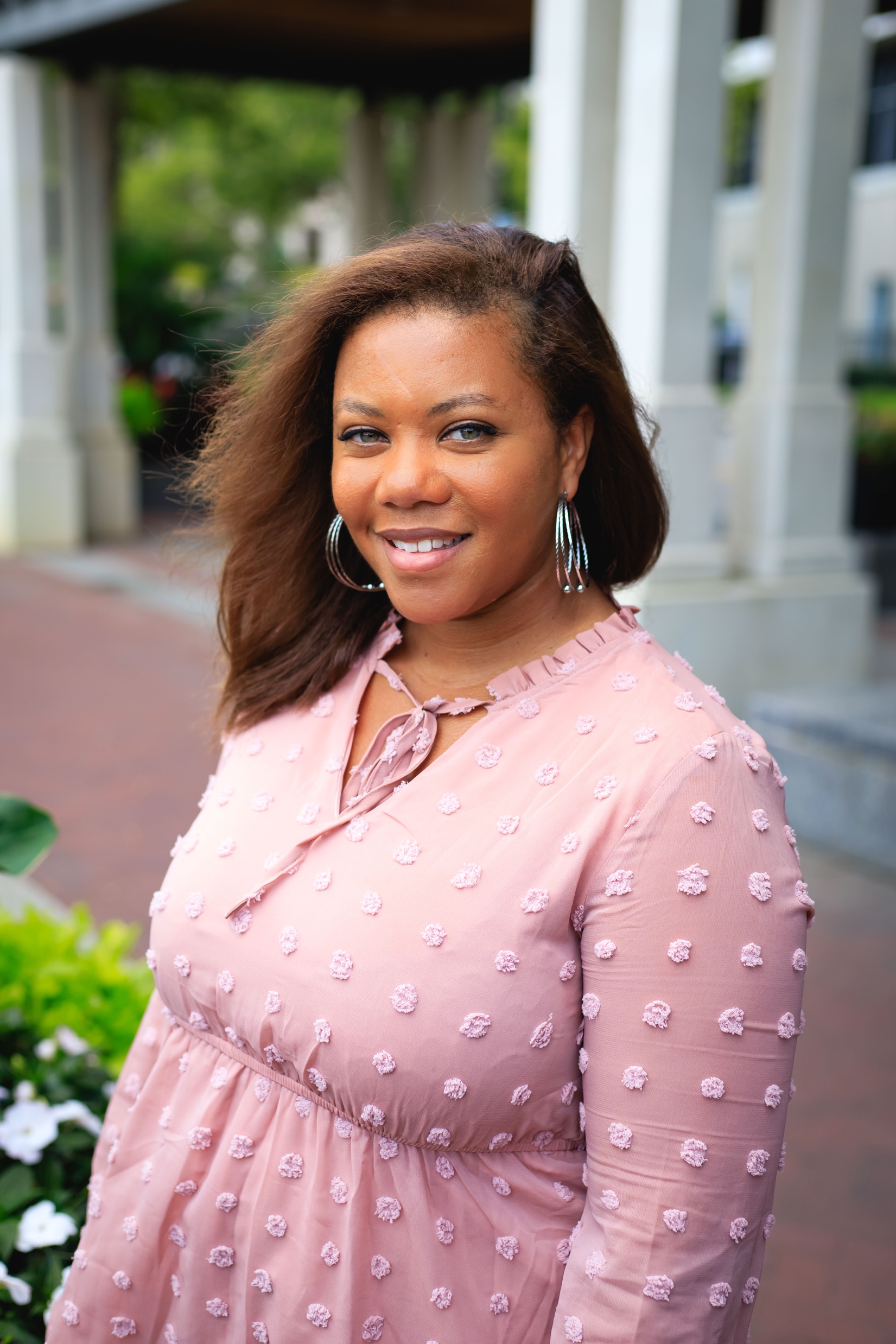 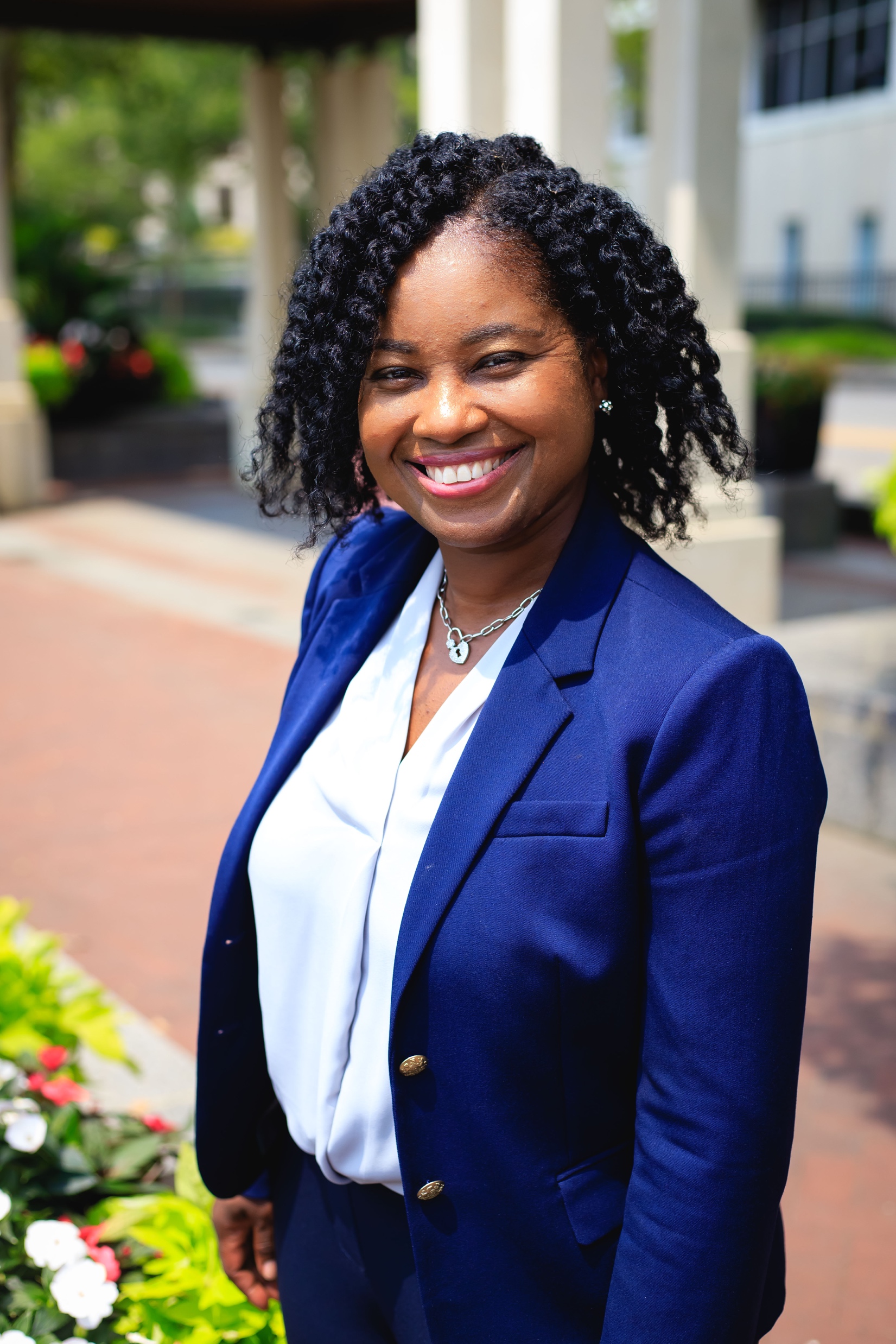 Kayla Mack
Education Program Specialist
Career Advising
Michelle Washington
Business & Education Program Specialist
Amy Harker
ESC of Northeast Ohio
Cassie Palsgrove
Director
Tasha Werry
Building Bridges to Careers
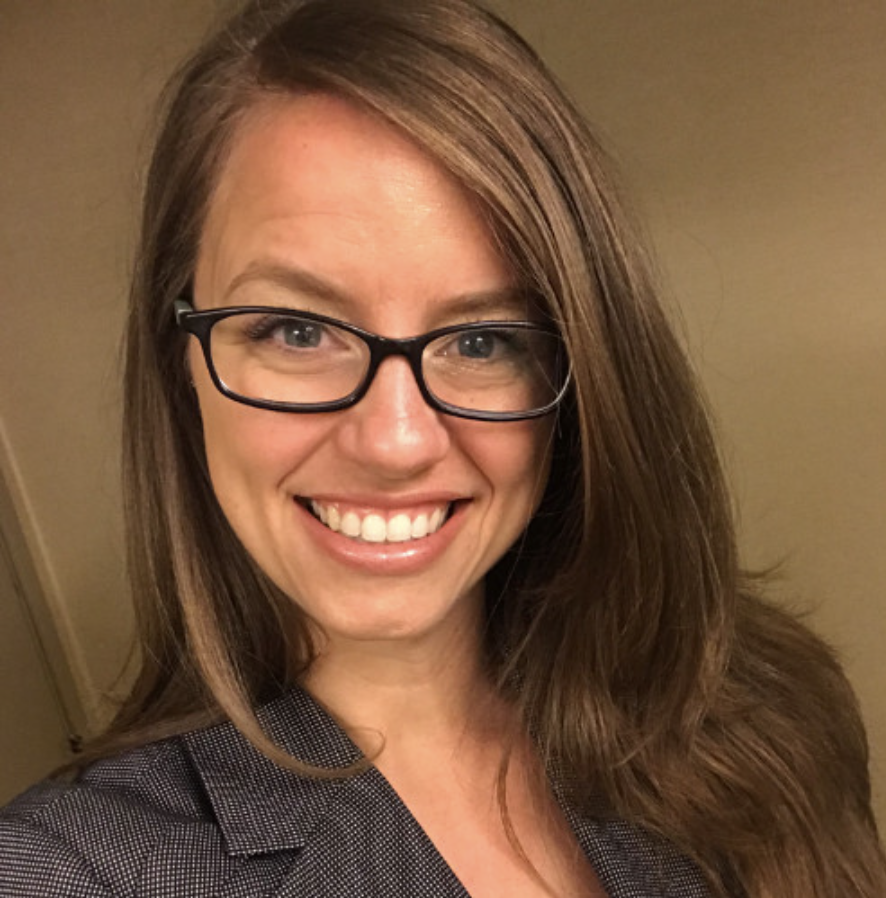 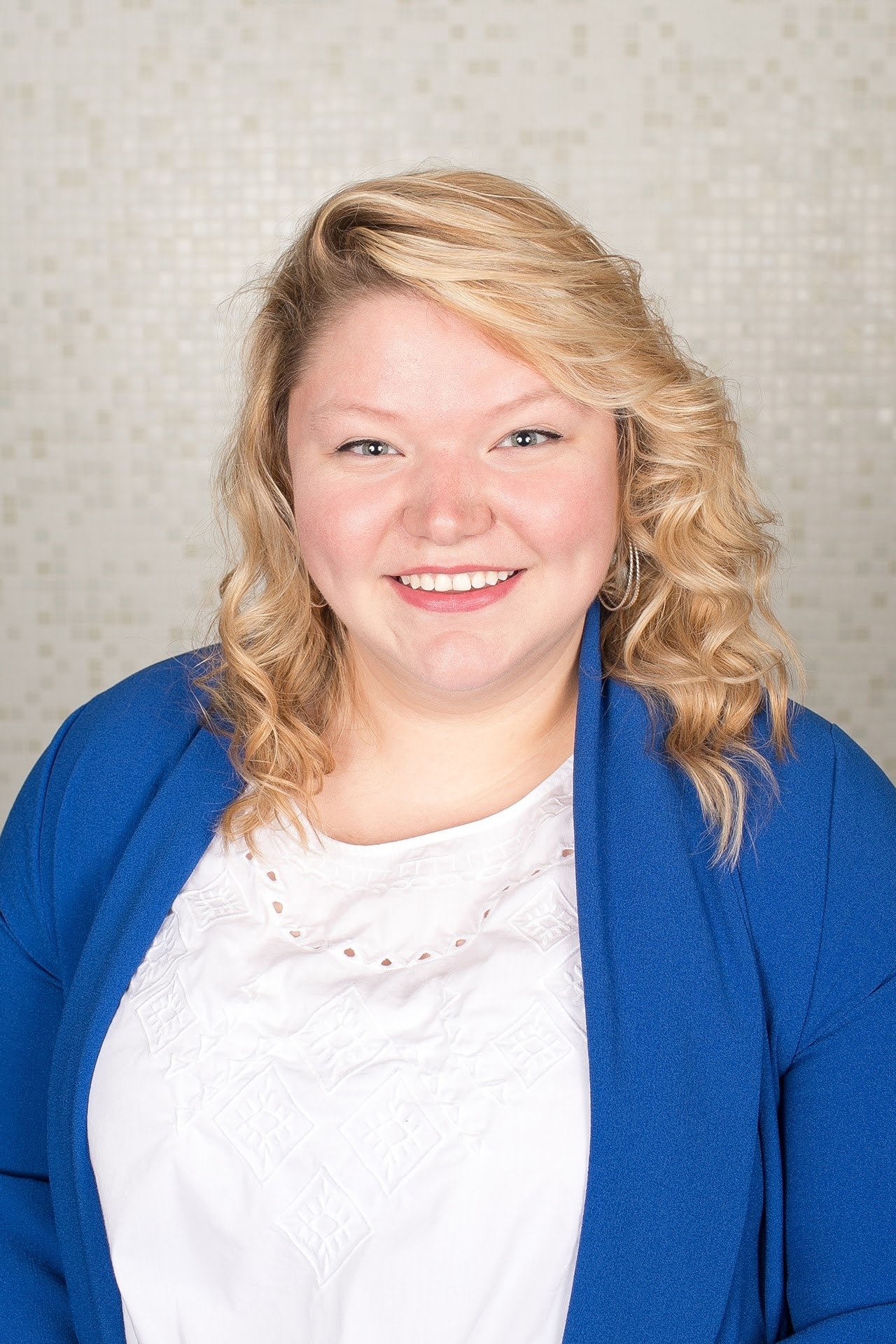 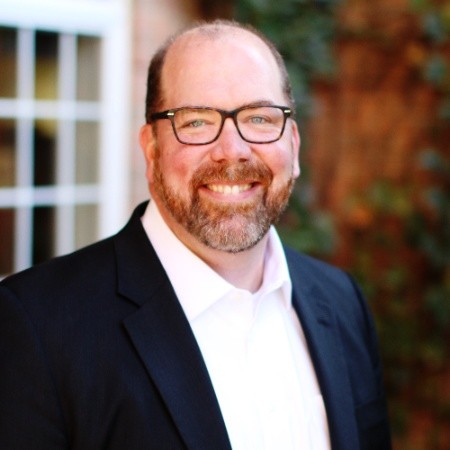 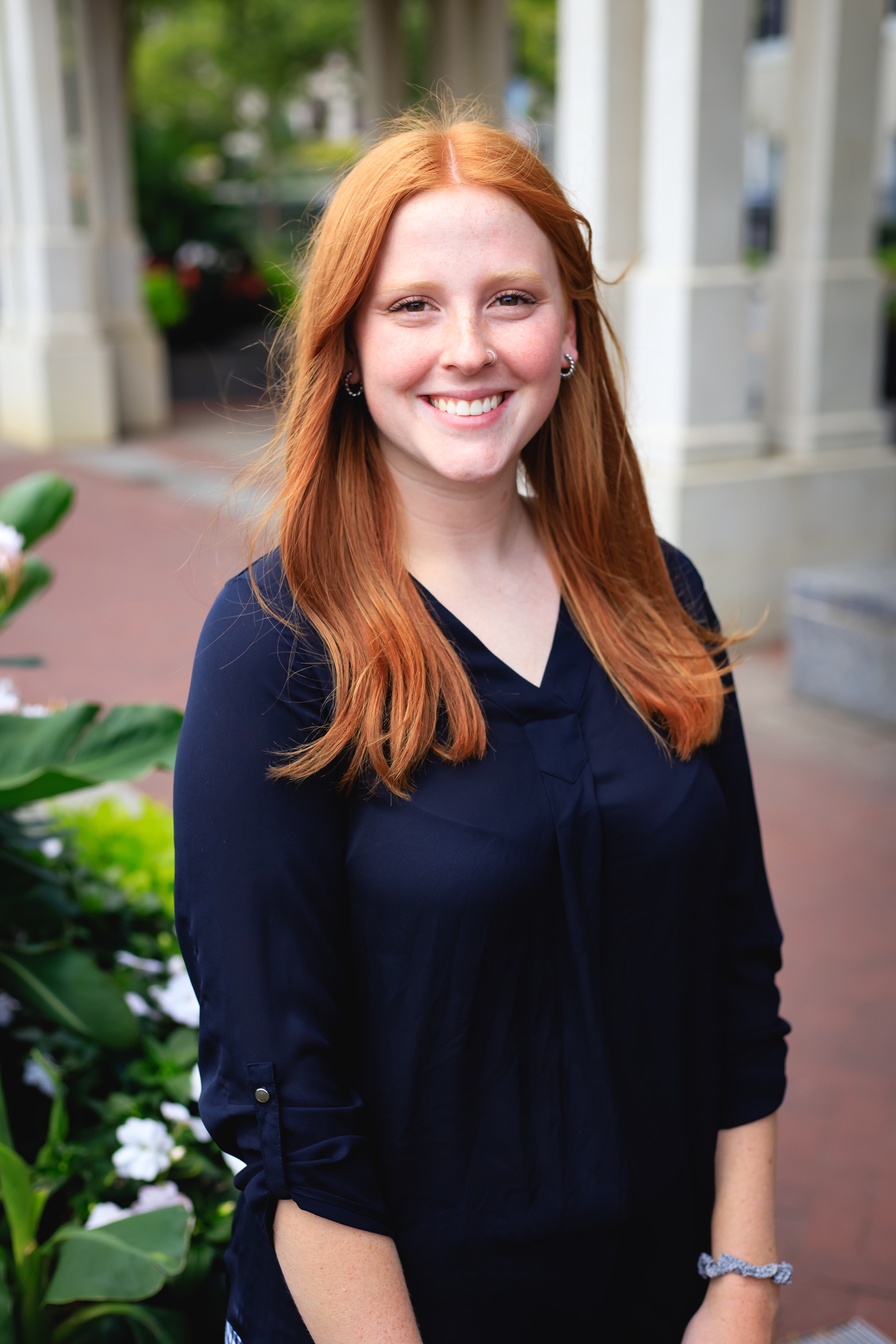 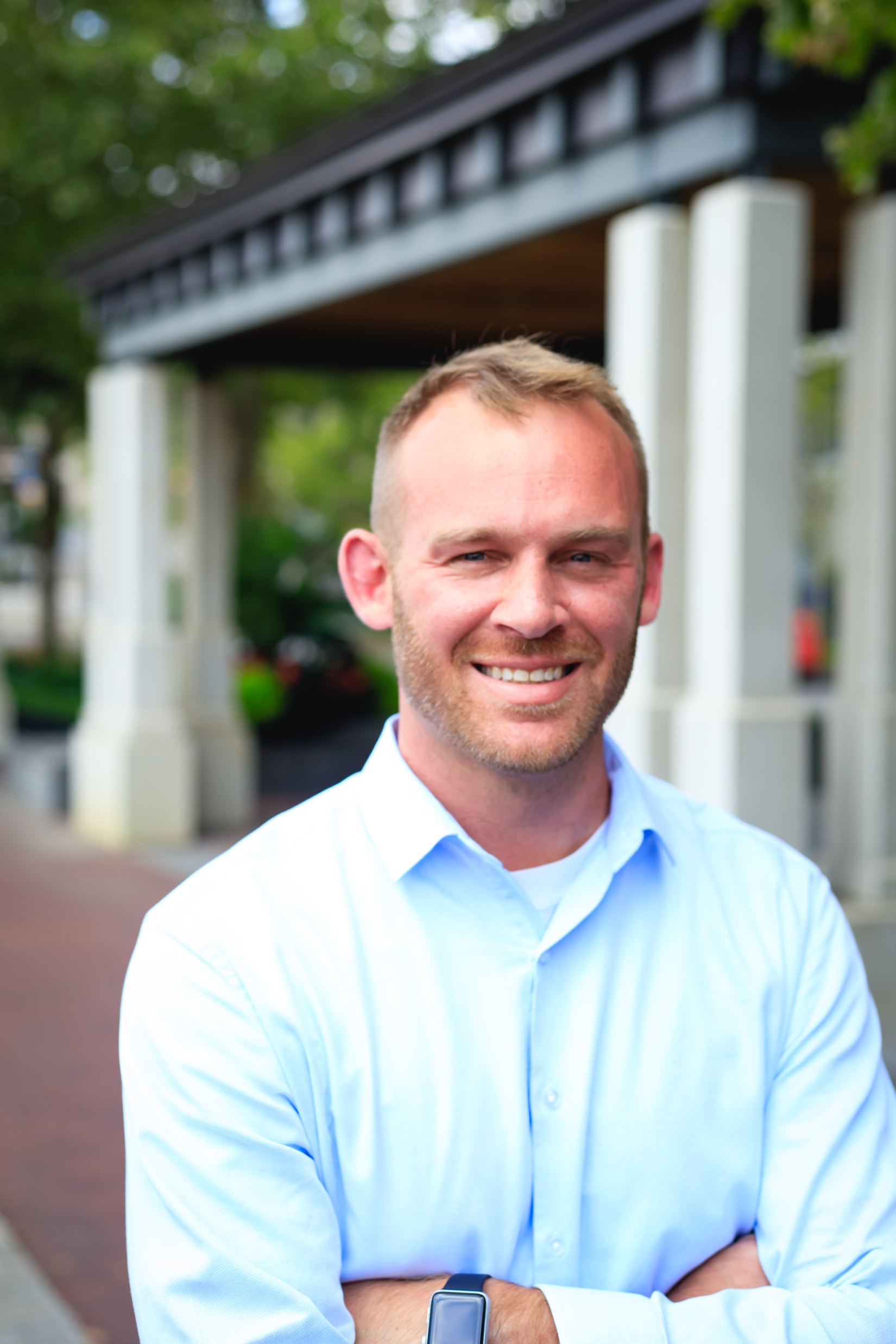 John Hambrick
ESC of Central Ohio
Travis Taylor
Program Administrator
Crystal Dortch
Office of Career-Technical Education
Sara Watson
Program Assistant
Brenna Bartlett
Office of Career-Technical Education
[Speaker Notes: Tasha]
Agenda
2:30p – Introductions: Breakout Room 
Discussion Question: What experiences throughout your educational journey contributed to your career choice? 
 
2:45p – Main topic: Career Exploration in Middle School  
#ThinkCCThursday Career Chats - Virtual Middle School Pathway Engagement 
 Jenny Meade & Bri Lohse – Columbus City Schools  
 
3:15p – Pain Point & Future Discussions: Cassie Palsgrove  
Creative Funding: 
 Career Awareness & Exploration Funding  
 
3:30 – Closure: John Hambrick 
Additional Resources for Middle School Career Exploration 
Time to complete survey - Share your feedback here
[Speaker Notes: John]
Introduction Activity
Introduce yourself in your room and answer:

Discussion Question: What experiences throughout your educational journey contributed to your career choice?
BREAKOUT ROOM FACILITATORS:

Sara Watson – Room 1
John Hambrick – Room 2
Cassandra Palsgrove – Main Room
Amy Harker – Room 3
Kayla Mack – Room 4
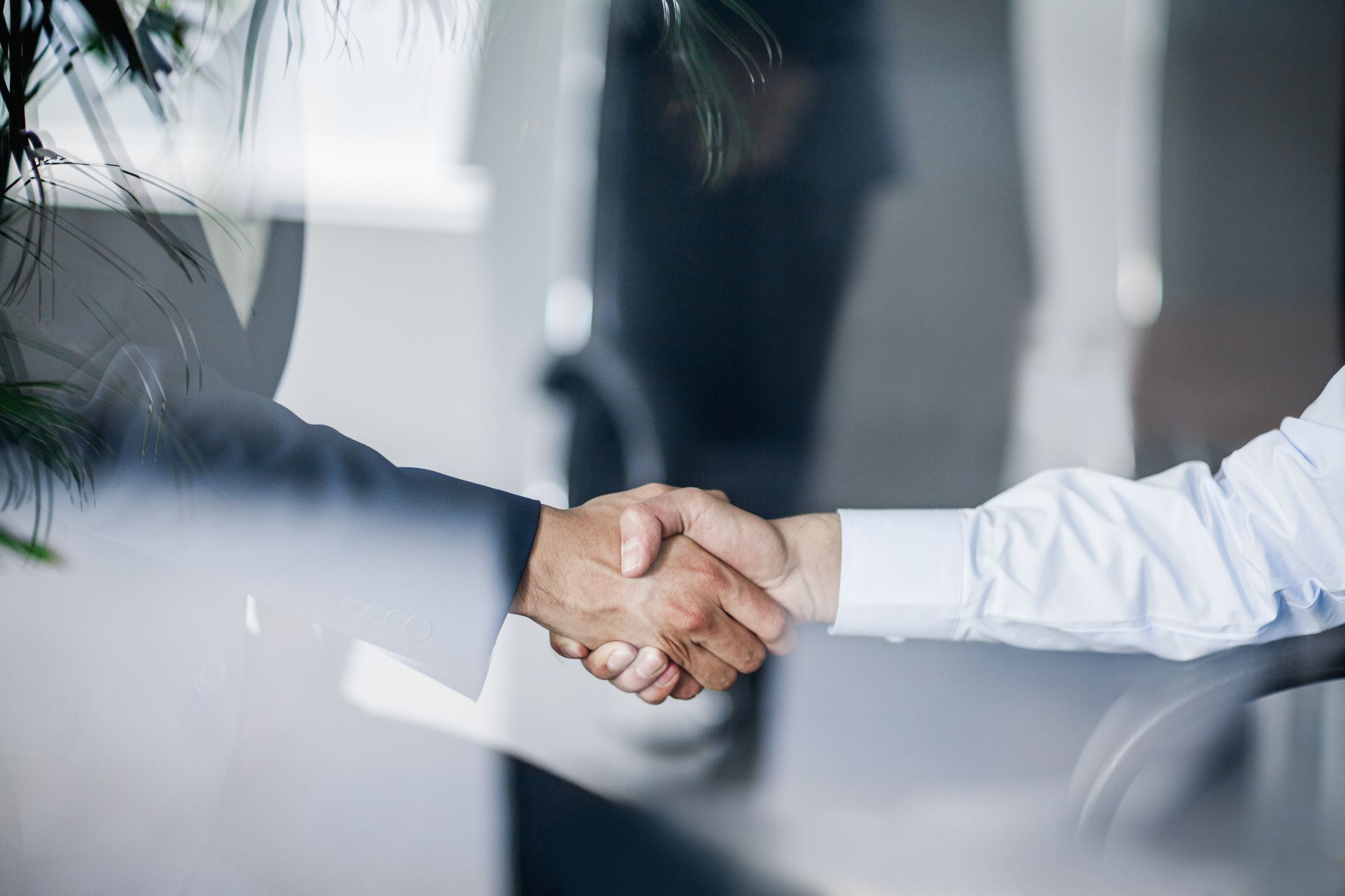 [Speaker Notes: John]
#thinkCCthursdays
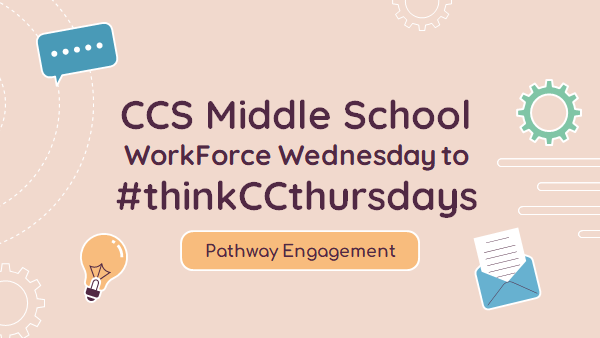 #thinkCCthursdays
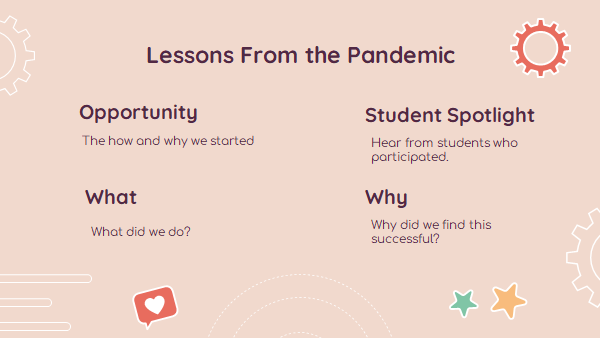 #thinkCCthursdays
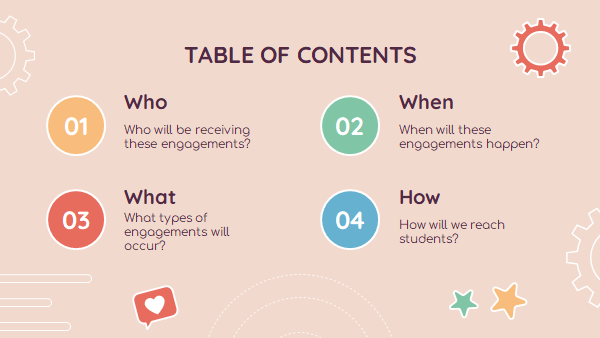 #thinkCCthursdays
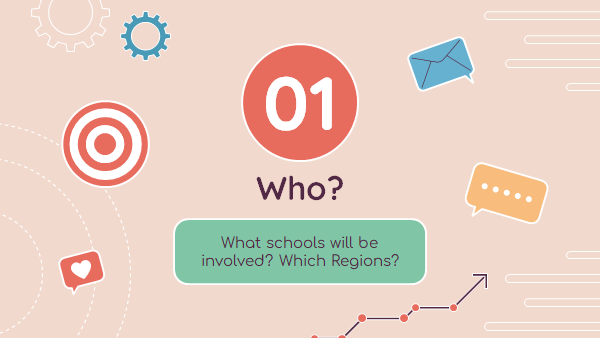 #thinkCCthursdays
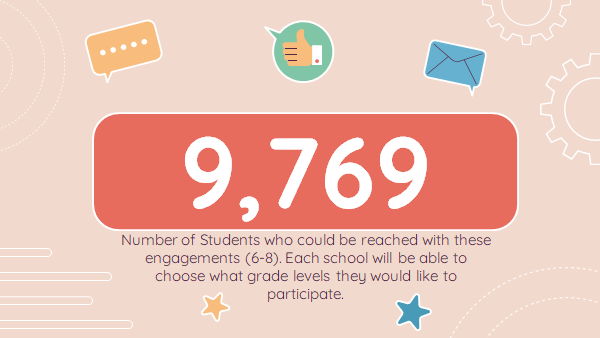 #thinkCCthursdays
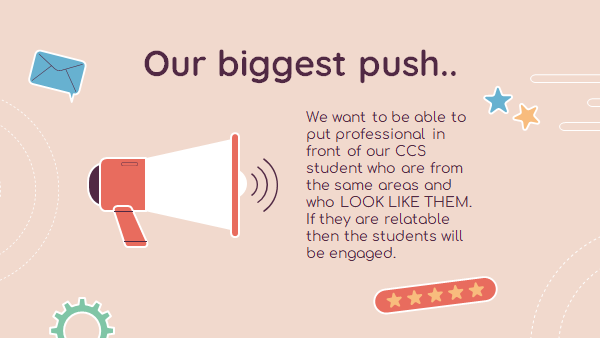 #thinkCCthursdays
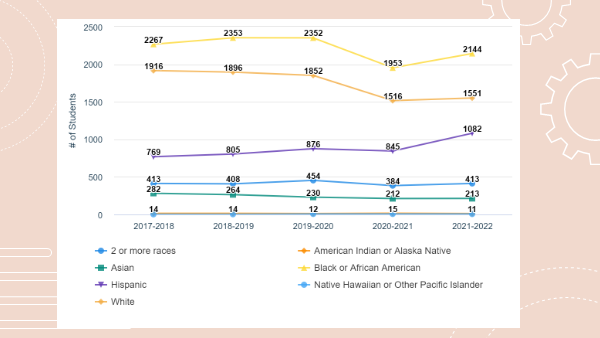 #thinkCCthursdays
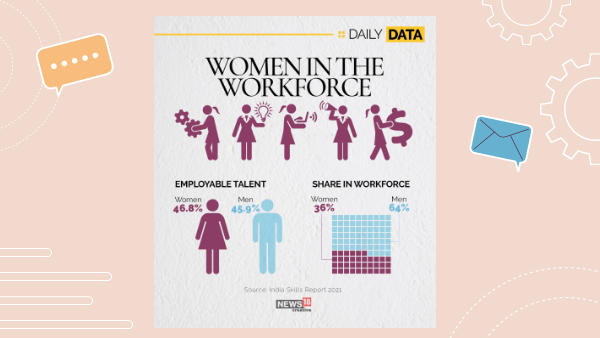 #thinkCCthursdays
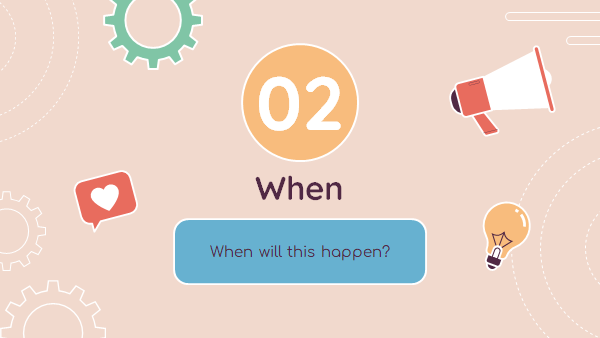 #thinkCCthursdays
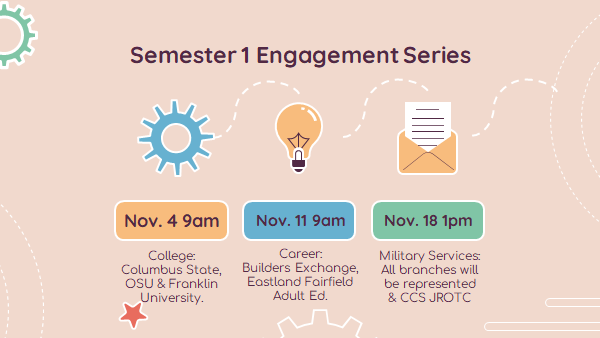 #thinkCCthursdays
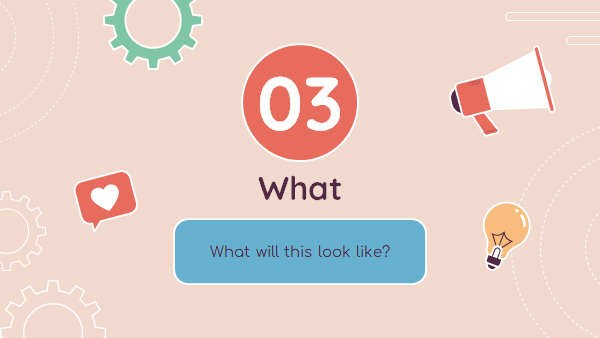 #thinkCCthursdays
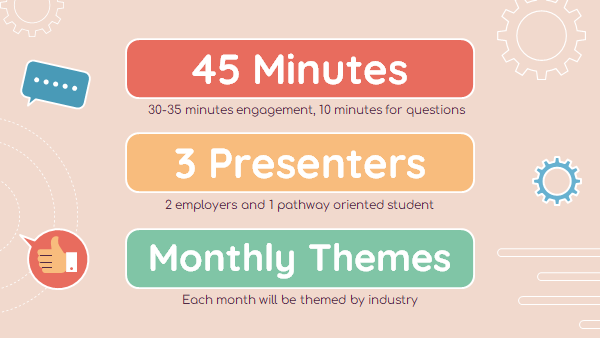 #thinkCCthursdays
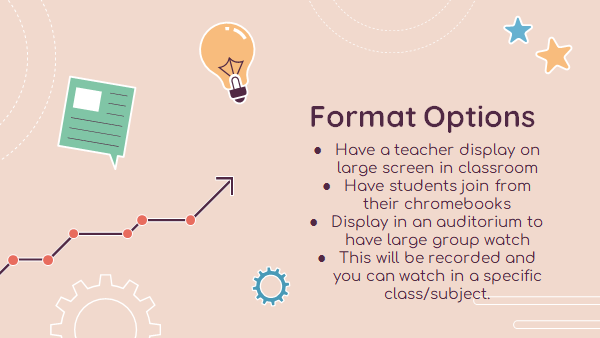 #thinkCCthursdays
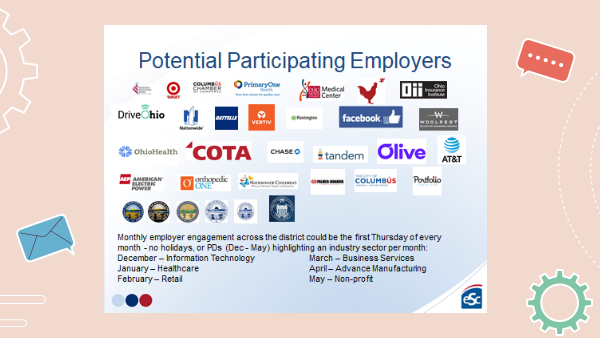 #thinkCCthursdays
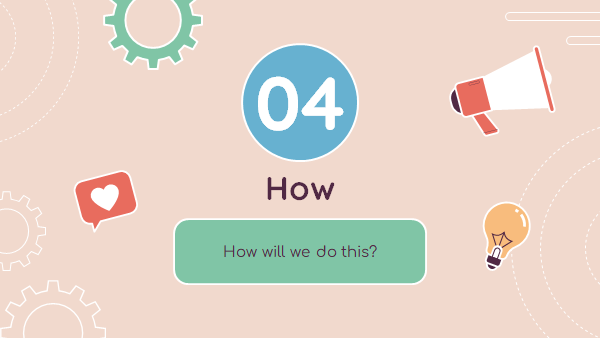 #thinkCCthursdays
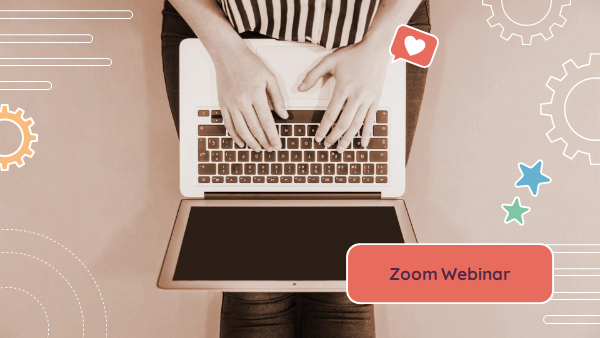 #thinkCCthursdays
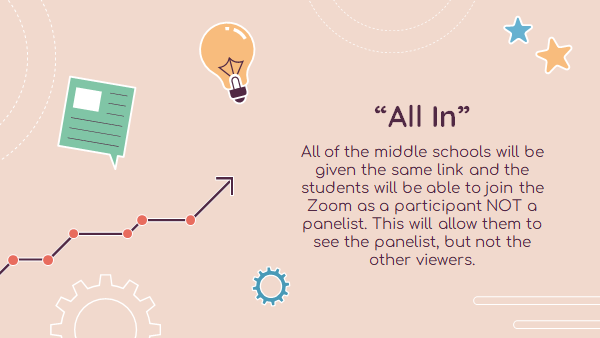 #thinkCCthursdays
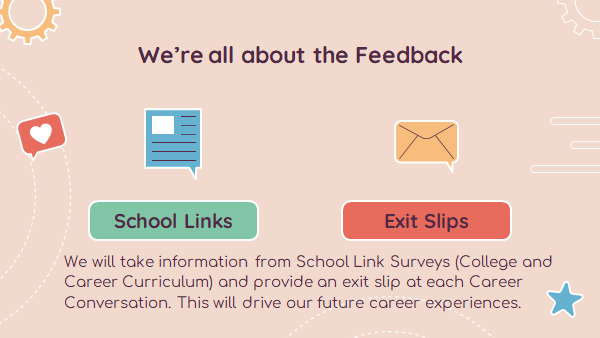 Pain Points: future discussion topics
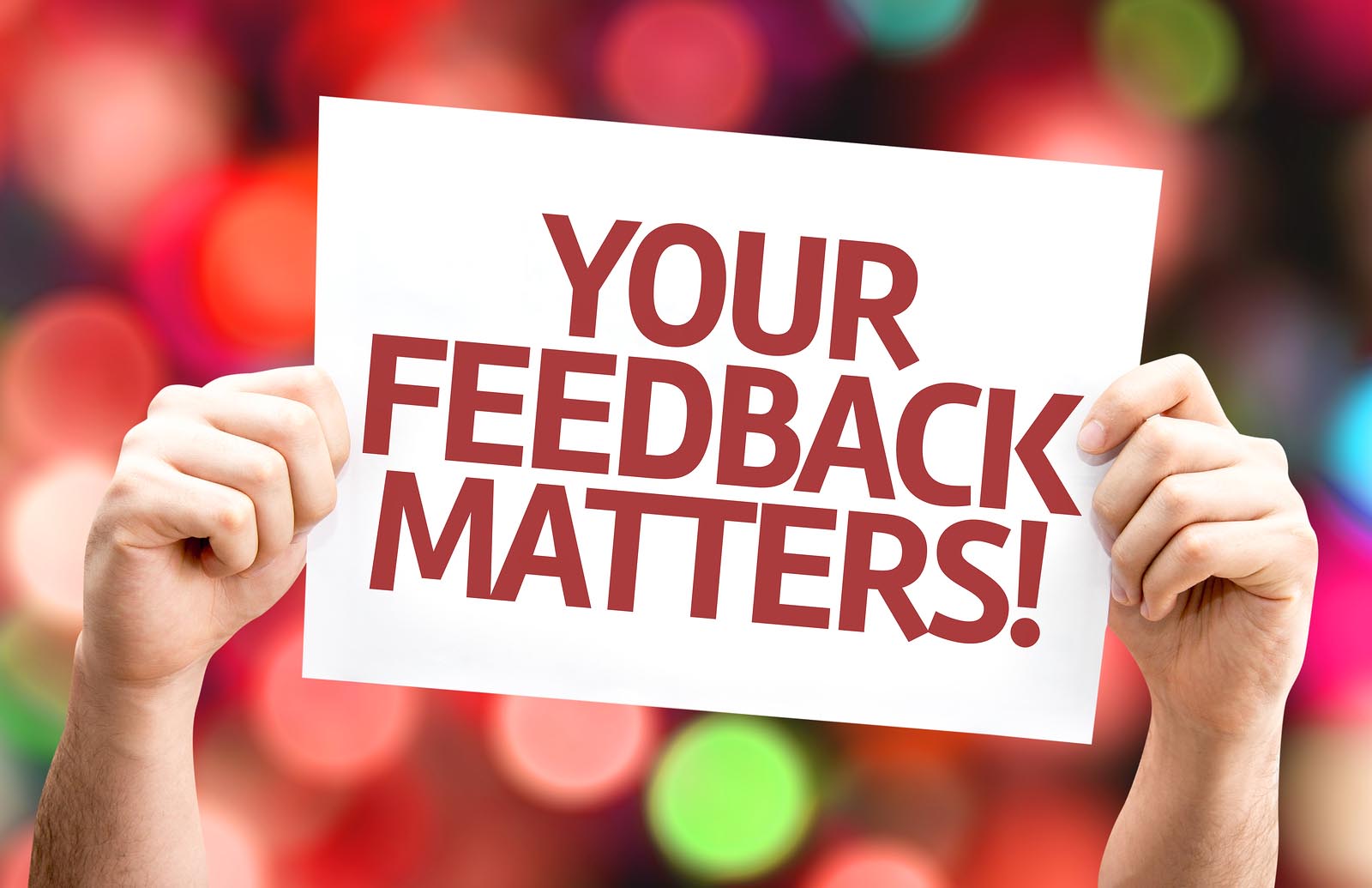 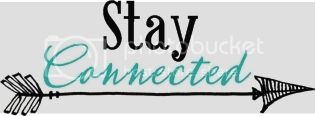 [Speaker Notes: John]
1
2
3
Purpose of Funds
Curriculum to students
Assistance to teachers in providing career development
Career awareness programs to students in K-12
25
4
5
Purpose of Funds
Opportunities for students to engage in career-focused
activities
Development of a career development plan for each student
26
Allocated Amounts
Year 1 = $2.50/student (K-12)
Year 2 = $5.00/student (K-12)
27
[Speaker Notes: [When presenting, this slide requires multiple clicks to reveal each element]]
Sequence of Payments
CTPD works 
with schools to make plans
ODE transfer funds to CTPD lead
All schools generate 
funds
28
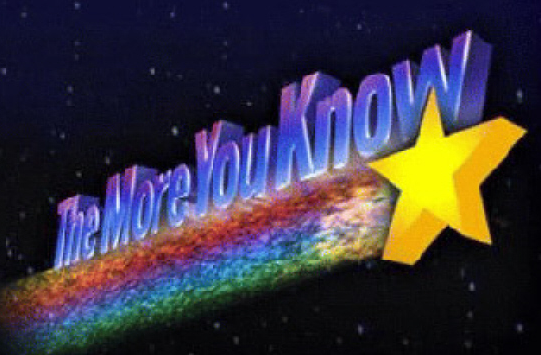 Additional             Reading
Career Exploration in Middle School – Setting Students on the Path to Success (ACTE)

Career Exploration Lessons for Sixth and Seventh Grades – Discover.org
This Photo by Unknown Author is licensed under CC BY-SA-NC
[Speaker Notes: Sara]
Key Takeaways
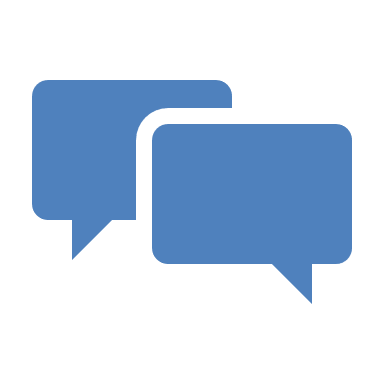 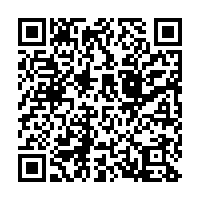 Let us know in the chat box – what was your one big takeaway from today’s discussion?
Share your feedback here.